Global History Regents  Study Method
Low Stress High Scores
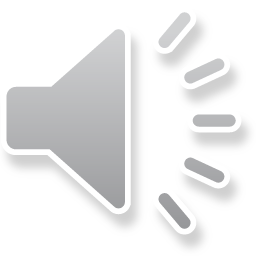 Step 1
Take past exams as practice. You may find old exams at either 
http://www.nysedregents.org/GlobalHist
 www.edusolution.com
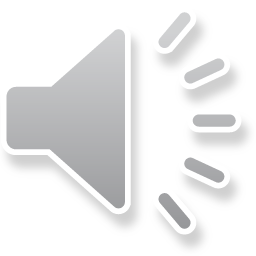 Step 2
Grade the exam using the answer key. Any answer you get incorrect must be researched to find the correct answer and to understand why it is right. mrhubbshistory.com, your review book, class notes, and the textbook are great places to research wrong answers.
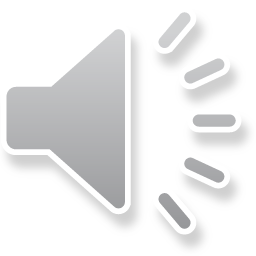 Step 3
Try to answer the questions you got wrong once again a few days later. Make sure you still understand how to answer it correctly.
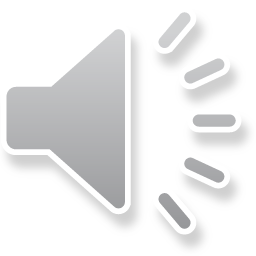 Step 4
Repeat steps 1 through 3 over and over. You will eventually find patterns and repetition in the questions. If you follow this process consistently for a few minutes each day you will be very prepared for the exam in June
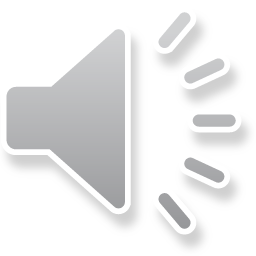 Step 5: The Final Step!
If you bring me copies of the essays as you practice I will be happy to grade them and give you feedback. This will not affect your class/report card grade.
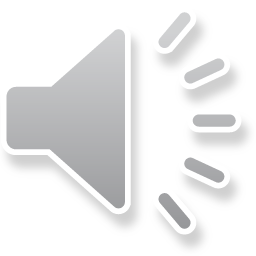